The Age of Real-time Big Science
GÉANT and the R&E community
Chris Atherton
Research Engagement Officer - GÉANT
11th June 2018
The 17th August 2017
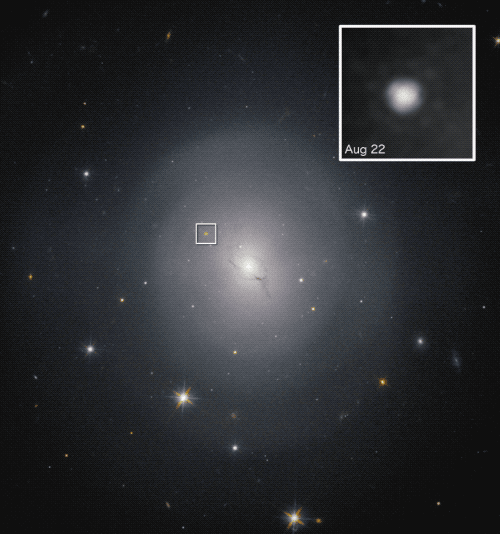 A fortuitous event
Pre 2015 all discoveries electro-magnetic
Credit: Hubble Space Telescope, NASA and ESA
2
The Kilonova
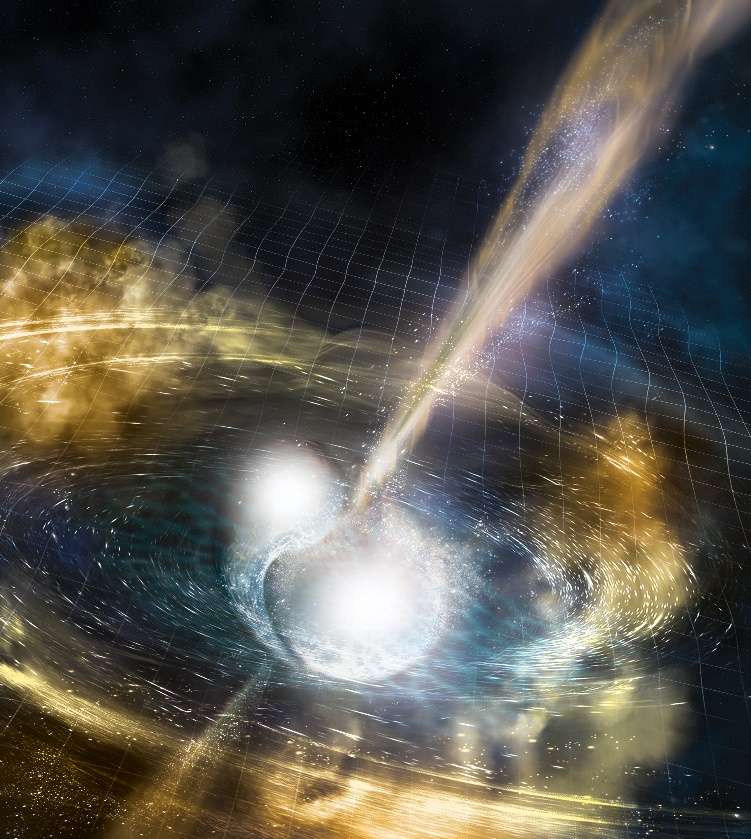 Not the first observed but difficult to spot
Two neutron stars colliding
100 times brighter than the biggest supernova
Credit: NSF/LIGO/Sonoma State University/A. Simonnet
3
The Background
Gravitational wave detectors
EduGain and the R&E network
Upgrades and maintenance
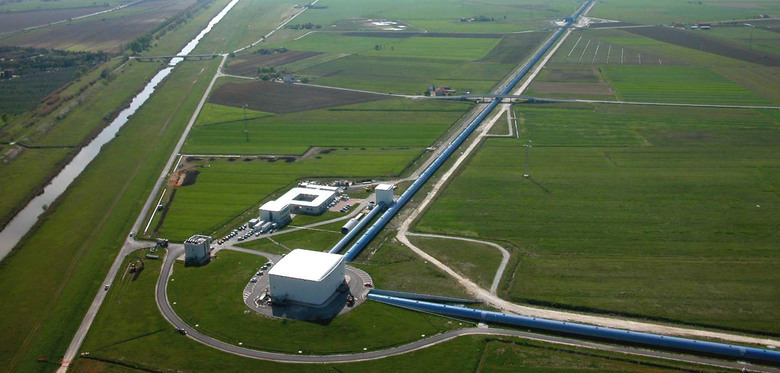 4
The Event
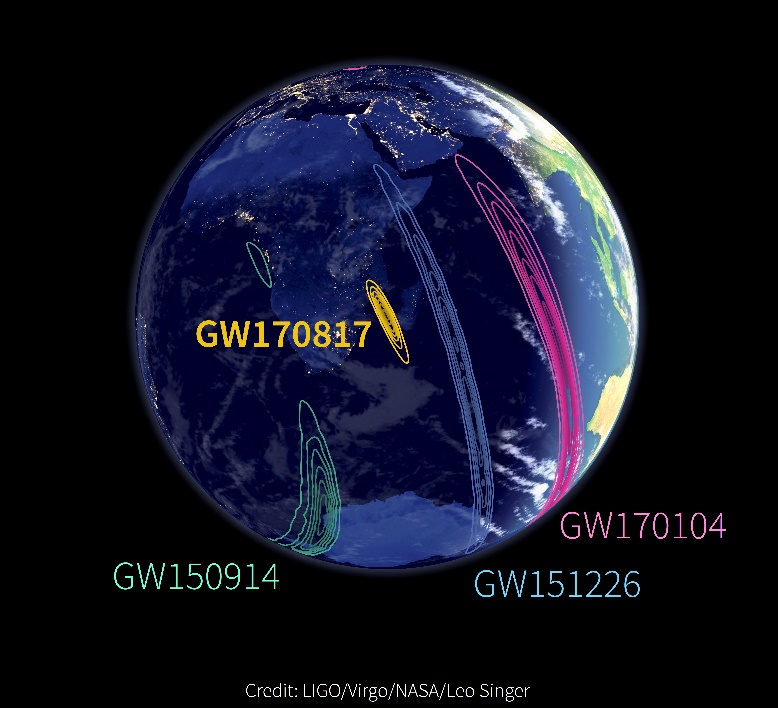 0.04 seconds
Cross checking with Virgo
Gravitational wave discovery
5
NASA/ESA Observation
Credit: NASA GSFC & Caltech/MIT/LIGO Lab
6
The Search Begins
A 1 hour Window
SWOPE
ESO
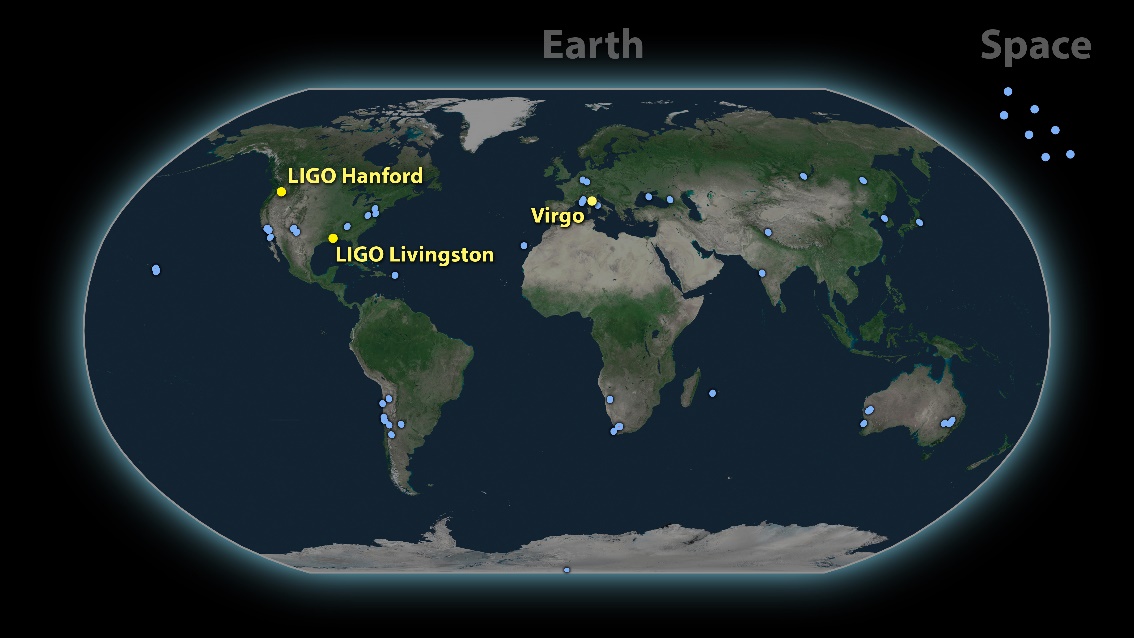 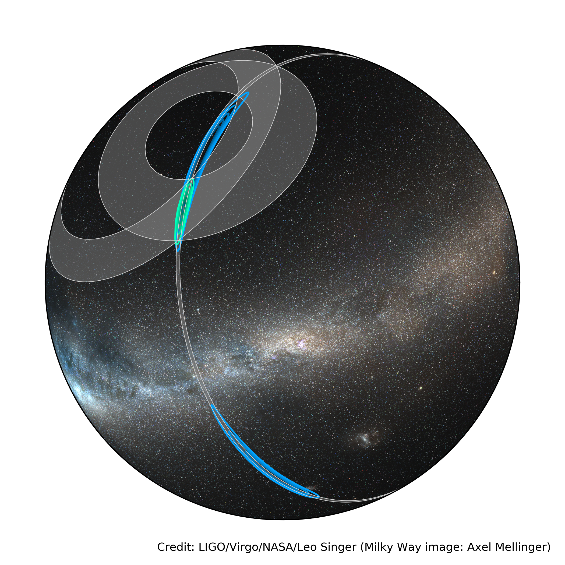 Credit: LIGO-Virgo
7
The 9 day explosion
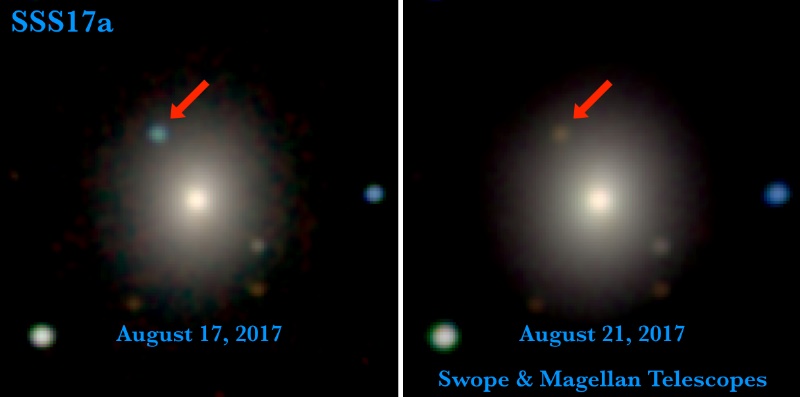 The value of the community
Proven heavy elements
The different astronomical fields observing
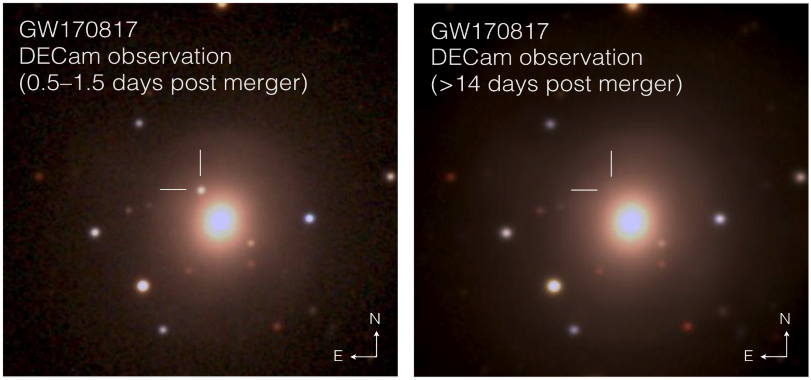 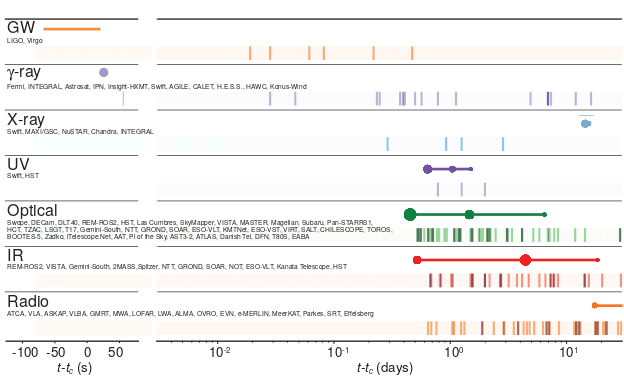 Credit: 1M2H/UC Santa Cruz and Carnegie Observatories/Ryan Foley
Credit: Soares-Santos et al. and DES Collaboration
Credit:  Abbott et al. And Ligo-Virgo Scientific Collaboration
8
A glimpse at the future
Multi-messenger transient event astronomy
Gravitational wave / time series astronomy
What is next?
LISA
LIGO India / KARAGA
European Pulsar timing array
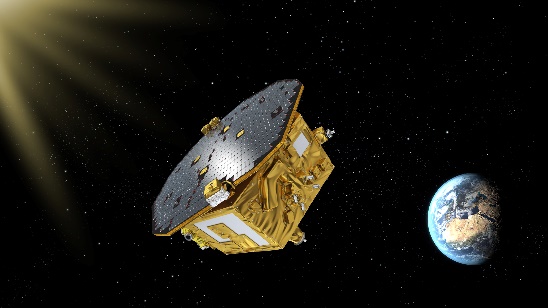 Credit: ESA
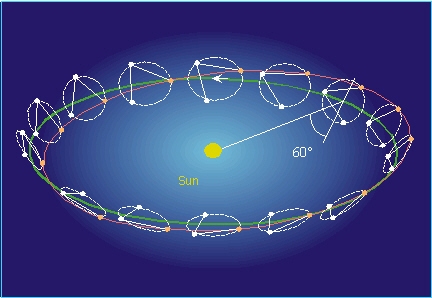 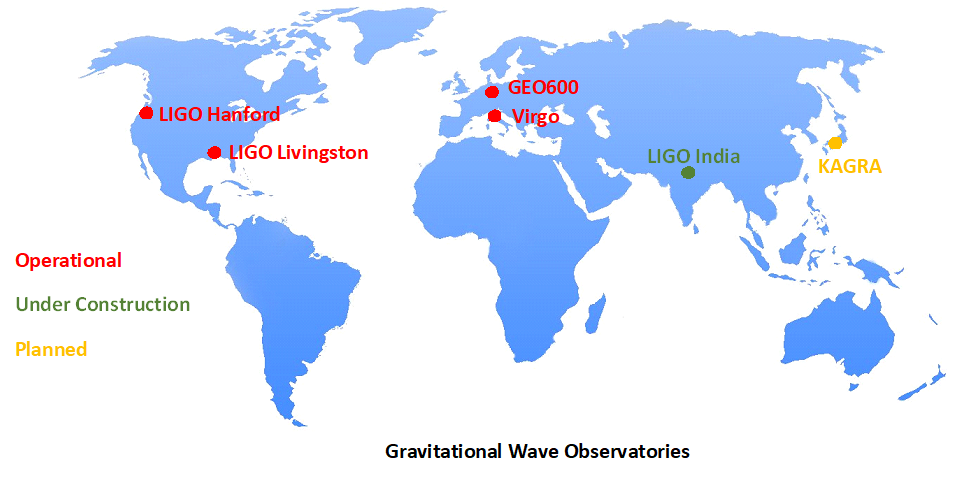 Credit: ESA
9
Future Advances
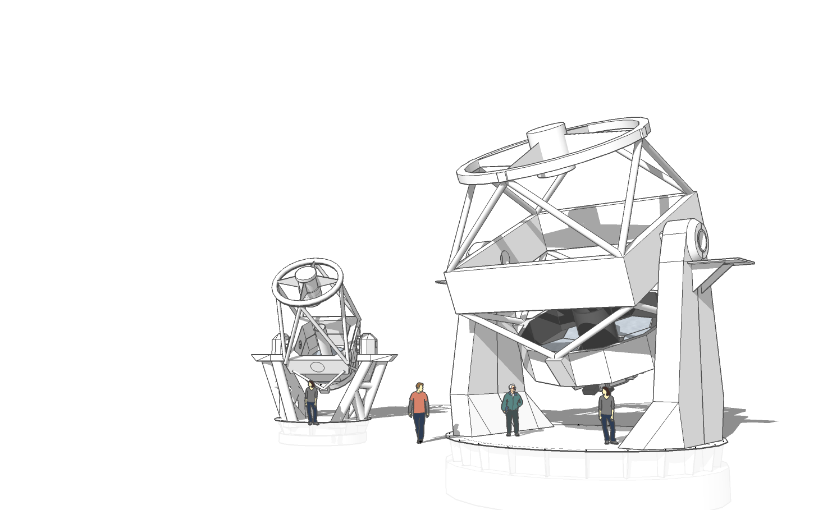 Asteroid mining
Automated telescopes
AI
Credit: LJMU Liverpool 2 Telescope
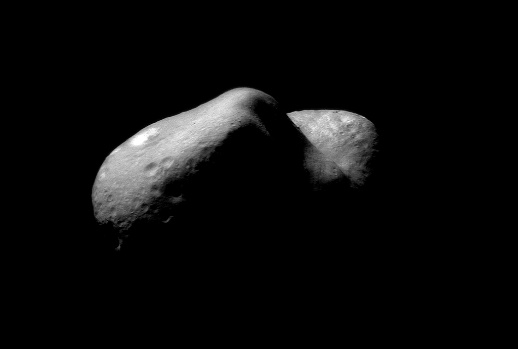 Credit: NASA
10
researchengagement@geant.org